Empreendedorismo e Modelos de Negócio
Professor José Antonio Lerosa de Siqueira
jals@usp.br
PEF3111
Aquecimento prévio
Thinking fast and slow – 2ª. Parte
Formar pares (A e B)
Primeiro A, em seguida B:
Para 10 coisas visíveis na sala, para i de 1 a 10:
Nomear i+1
Apontar i
Terminar nomeando o 1º item e apontando para o décimo
Aula 2
Passo 1 -  segmentação do mercado
Passo 2 – escolha de uma forma de conversar com o mercado
Avaliação 1 – para o dia 20 de agosto até 23h55
A avaliação será realizada através de uma apresentação em um vídeo de 3 minutos, entregue no site edisciplinas.usp.br no tópico avaliação 1 da aula 3 de pef3111 - 2018
Apresentação 1 (individual) – quem eu sou, quais são os três objetivos que desejo atingir no médio prazo e o que estou fazendo para conseguir atingi-los. 
Se houver qualquer problema na entrega via site, envie o link do vídeo para o e-mail do professor (jals@usp.br).
Programação das aulas
Leituras recomendadas
Disciplined Entrepreneurship, Bill Aulet – passos 1 e 2
Five Trends to Avoid When Founding a Startup
Dois tipos de empreendedorismo
Tipo 2: empreendedorismo de empresa orientada para a inovação

Característica principal: maiores riscos
Baseia-se em uma vantagem competitiva que a faz ser vitoriosa num mercado cheio de concorrentes
Três modos de criar um novo empreendimento
Eu tenho uma ideia...
“Quero criar uma empresa nos grotões do Nordeste brasileiro, que criará um modelo de negócio sustentável para melhorar as vidas das pessoas e empoderá-las com empregos.”

A ideia é que um modelo de negócio sustentável irá reduzir a pobreza no Nordeste mais eficazmente do que contribuições de caridade para os pobres.
Eu tenho uma tecnologia...
“Tenho um robô que me permite sentir objetos virtuais com o tato.”

Esta tecnologia  parece ter um grande potencial. Qual benefício ela poderia trazer para alguém que  deseja poder sentir no mundo físico um modelo tridimensional que ele visualiza na tela do computador?
Eu tenho uma paixão...
“Tenho um mestrado em engenharia mecatrônica e sei prototipar rapidamente qualquer dispositivo tecnológico. Agora eu quero poder usar as minhas habilidades da forma mais impactante possível, e ser chefe de mim mesmo.”

Esta pessoa identificou uma vantagem comparativa pessoal, a de ser capaz de prototipar dispositivos  rapidamente, o que pode ajudar um negócio a iterar seus produtos mais rapidamente.
E se minha idéia, minha paixão ou minha tecnologia não forem boas o suficiente?
Dois processos correndo em paralelo:
Processo criativo: uma idéia, uma paixão, uma tecnologia -> inspiração
Processo empreendedor: passo 1, passo 2, passo 3 -> disciplina na gestão de riscos e na tomada de decisões
Passo 0
O que sei fazer bem, que gostaria de fazer durante muito tempo?
Passo 1 – Segmentação do mercado
Passo 1A:   Descobrir uma grande quantidade de tipos de clientes e mercados potenciais para o seu negócio.
Passo 1B:    Selecionar da sua lista entre 6 e 12 mercados mais promissores.
Passo 1C:   Reunir os dados de uma pesquisa primária destes 6 a 12 mercados.
Crie um mercado que você irá dominar
Uma startup cria um produto inovador para um mercado que ainda não existe.
Para isto acontecer, a startup precisa encontrar o cliente alvo.
O cliente alvo é um conjunto de clientes em potencial que compartilham algumas características e que apresentam motivos semelhantes para comprar um certo produto em particular.
[Speaker Notes: Você não tem alternativa: dá para descobrir o mercado através da internet? De pesquisas contratadas? Não; você precisa descobrir o mercado.]
Mercados adjacentes
Conquiste primeiro um mercado e em seguida os mercados adjacentes.
Perigos a evitar
Querer vender imediatamente para todos os mercados que demonstrem interesse pelo seu produto.
Síndrome da China – em vez de criar um novo mercado, querer vender para um mercado gigantesco, imaginando ser possível pegar uma parcela ínfima do mercado (por exemplo 0,1%) e conseguir vender uma quantidade monstruosa de produtos.
Problemas de percepção do mercado
Quem é o cliente da Google: quem usa o Google para pesquisar uma frase ou quem aparece com propaganda na página exibida?
Quem é o cliente da eBay: quem compra ou quem vende?
Passo 1A  - Brainstorm
A quem meu produto pode interessar?
Não despreze as ideias bizarras!
Converse com muitas pessoas e escute todas as ideias.
Se você tem uma tecnologia, não a trate como uma paixão. Se você tem uma paixão, não a trate como uma tecnologia. Exemplo: Eu quero melhorar a educação com tecnologia.
Focalize os usuários finais, não quem irá pagar.
Passo 1B: filtre os resultados
Faça uma lista com entre 6 e 12 mercados particularmente interessantes que atendam a sete critérios:
O cliente alvo tem dinheiro.
O cliente alvo é imediatamente acessível à sua força de venda.
O cliente alvo tem um motivo forte para comprar o seu produto.
Você consegue, com o apoio de parceiros, entregar um produto completo para ele.
A concorrência não consegue impedir que o seu cliente em potencial compre de você, se ele quiser.
Se você conseguir entrar neste segmento, conseguirá entrar também em outros segmentos adjacentes.
Este mercado funciona dentro do que eu considero correto e justo e atende aos meus objetivos.
Passo 1C: Pesquisa de Mercado feita por você
Pesquisa primária para mineração de dados principalmente qualitativos.
Escute dois ou três clientes em potencial de cada um dos mercados.
O objetivo é conhecer o mercado e o cliente, não vender o seu sonho de produto.
Como conversar com os clientes
Ler Talking to Humans (ou uma das traduções fornecidas)
Não tente doutrinar o cliente!
Organize sua pesquisa
Quem é o usuário final?
Qual é a aplicação que será dada ao produto?
Quais os benefícios trazidos pelo produto?
Quem são os clientes que os outros clientes procuram seguir nas suas decisões?
Este mercado tem alguma característica que irá facilitar (ou dificultar) a adoção da nova tecnologia?
Com quais parceiros você precisará atuar para poder entregar um produto completo?
Qual é o tamanho deste mercado?
Concorrência: quem faz produtos similares?
O que mais o cliente precisará adquirir para ter a solução completa?
Quanto tempo devo gastar com o estudo do mercado?
Algumas semanas ou meses
Para o nosso caso: duas semanas
Ver o exemplo completo no livro do Bill Aulet: levantamento das possibilidades de mercado para a tecnologia SensAble.
Passo 2: escolha um mercado para começar
Neste passo, você irá:
Analise os seus entre 6 e 12 mercados possíveis e escolher um.
Procure segmentar o mercado escolhido em segmentos cada vez menores, para decidir qual dos segmentos você irá enfrentar primeiro.
Escolha um dos mercados e ignore os demais
Manter a disciplina e o foco.
Não escolha o maior mercado para começar.
O primeiro segmento de mercado a ser atacado será uma grande experiência de aprendizado para você.
O princípio é similar a aprender um esporte: jogue com parceiros que sejam ligeiramente melhores que você.
Três condições para definir um mercado
Todos os clientes dentro daquele mercado compram produtos similares.
Os clientes dentro do mercado tem ciclos de compra similares e têm expectativas similares sobre o valor que o produto irá fornecer.
Os clientes deste mercado trocam opiniões entre si sobre a qualidade dos produtos que compram.
Resumindo:
Escolha um único mercado para ir atrás; em seguida, continue segmentando-o até que se identifique uma oportunidade em um mercado bem definido e homogêneo que obedeça às três condições de um mercado. Foco, foco, foco.
Passos seguintes:
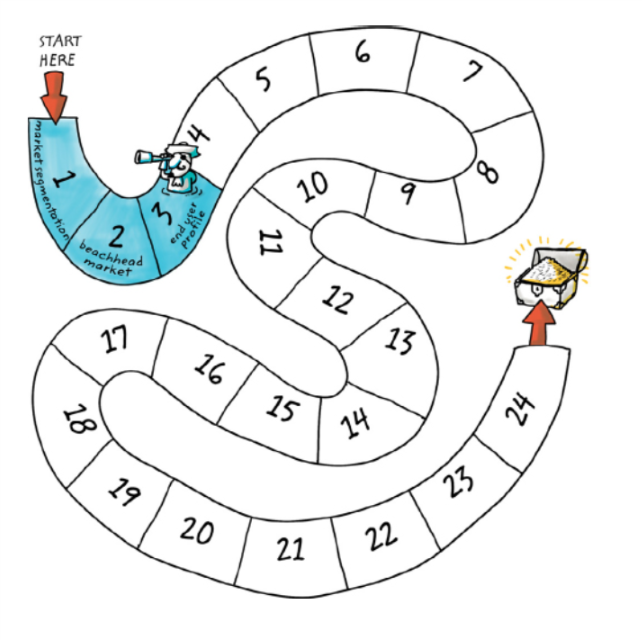 Passo 3: descreva a persona do cliente (o seu perfil).
Passos seguintes:
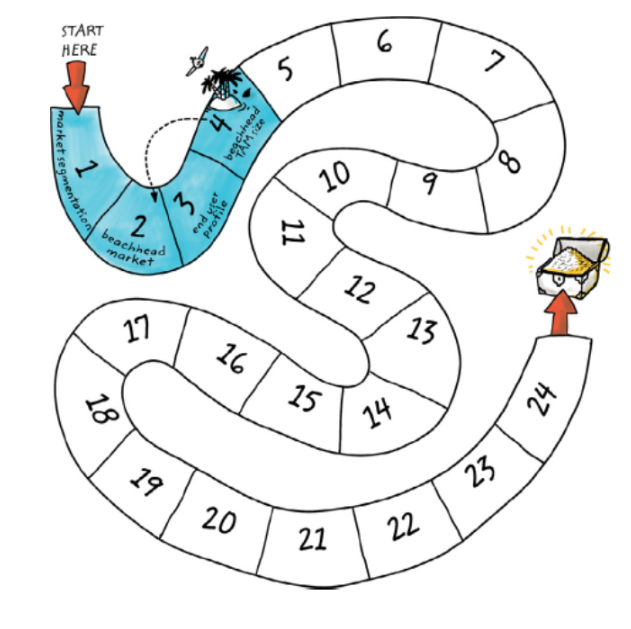 Passo 4: Calcule o tamanho do TAM (Total Addressable Market)  para o mercado do primeiro ataque (beachhead market)
Fim da aula 2
Obrigado!
José Antonio Lerosa

jals@usp.br